GUI дастурлар тузиш. Tkinter модули(Создание приложений с графическим интерфейсом пользователя)
Катта ўқитувчи: Тохиров Э.Т.
План
Обзор графических библиотек
Основы Tk
Классы виджетов
События
Создание и конфигурирование виджета
Виджет форматированного текста
Менеджеры расположения
Изображения в Tkinter
Графическое приложение на Tkinter
Обзор графических библиотек
Строить графический интерфейс пользователя (GUI, Graphical User Interface) для программ на языке Python можно при помощи соответствующих библиотек компонентов графического интерфейса или, используя кальку с английского, библиотек виджетов.
Следующий список далеко не полон, но отражает многообразие существующих решений:
Tkinter Многоплатформенный пакет имеет хорошее управление расположением компонентов. Интерфейс выглядит одинаково на различных платформах (Unix, Windows, Macintosh). Входит в стандартную поставку Python. В качестве документации можно использовать руководство "An Introduction to Tkinter" ("Введение в Tkinter"), написанное Фредриком Лундом: http://www.pythonware.com/library/tkinter/introduction/ 
wxPython Построен на многоплатформной библиотеке wxWidgets (раньше называлась wxWindows). Выглядит родным для всех платформ, активно совершенствуется, осуществлена поддержка GL. Имеется для всех основных платформ. Возможно, займет место Tkinter в будущих версиях Python. Сайт: http://www.wxpython.org/ 
PyGTK Набор визуальных компонентов для GTK+ и Gnome. Только для платформы GTK. 
PyQT/PyKDE Хорошие пакеты для тех, кто использует Qt (под UNIX или Windows) или KDE. 
Pythonwin Построен вокруг MFC, поставляется вместе с оболочкой в пакете win32all; только для Windows. 
pyFLTK Аналог Xforms, поддержка OpenGL. Имеется для платформ Windows и Unix. Сайт: http://pyfltk.sourceforge.net/ 
AWT, JFC, Swing Поставляется вместе с Jython, а для Jython доступны средства, которые использует Java. Поддерживает платформу Java. 
anygui Независимый от нижележащей платформы пакет для построения графического интерфейса для программ на Python. Сайт: http://anygui.sourceforge.net/ 
PythonCard Построитель графического интерфейса, сходный по идеологии с HyperCard/MetaCard. Разработан на базе wxPython. Сайт: http://pythoncard.sourceforge.net/
Почти все современные графические интерфейсы общего назначения строятся по модели WIMP - Window, Icon, Menu, Pointer (окно, иконка, меню, указатель). Внутри окон рисуются элементы графического интерфейса, которые для краткости будут называться виджетами (widget - штучка). Меню могут располагаться в различных частях окна, но их поведение достаточно однотипно: они служат для выбора действия из набора предопределенных действий. Пользователь графического интерфейса "объясняет" компьютерной программе требуемые действия с помощью указателя. Обычно указателем служит курсор мыши или джойстика, однако есть и другие "указательные" устройства. С помощью иконок графический интерфейс приобретает независимость от языка и в некоторых случаях позволяет быстрее ориентироваться в интерфейсе
Основной задачей графического интерфейса является упрощение коммуникации между пользователем и компьютером. Об этом следует постоянно помнить при проектировании интерфейса. Применение имеющихся в наличии у программиста (или дизайнера) средств при создании графического интерфейса нужно свести до минимума, выбирая наиболее удобные пользователю виджеты в каждом конкретном случае. Кроме того, полезно следовать принципу наименьшего удивления: из формы интерфейса должно быть понятно его поведение. Плохо продуманный интерфейс портит ощущения пользователя от программы, даже если за фасадом интерфейса скрывается эффективный алгоритм. Интерфейс должен быть удобен для типичных действий пользователя. Для многих приложений такие действия выделены в отдельные серии экранов, называемые "мастерами" (wizards).
Однако если приложение - скорее конструктор, из которого пользователь может строить нужные ему решения, типичным действием является именно построение решения. Определить типичные действия не всегда легко, поэтому компромиссом может быть гибрид, в котором есть "мастера" и хорошие возможности для собственных построений. Тем не менее, графический интерфейс не является самым эффективным интерфейсом во всех случаях. Для многих предметных областей решение проще выразить с помощью деклараций на некотором формальном языке или алгоритма на сценарном языке.
Основы Tk
Основная черта любой программы с графическим интерфейсом - интерактивность. Программа не просто что-то считает (в пакетном режиме) от начала своего запуска до конца: ее действия зависят от вмешательства пользователя. Фактически, графическое приложение выполняет бесконечный цикл обработки событий. Программа, реализующая графический интерфейс, событийно-ориентирована. Она ждет от интерфейса событий, которые и обрабатывает сообразно своему внутреннему состоянию.
Эти события возникают в элементах графического интерфейса (виджетах) и обрабатываются прикрепленными к этим виджетам обработчиками. Сами виджеты имеют многочисленные свойства (цвет, размер, расположение), выстраиваются в иерархию принадлежности (один виджет может быть хозяином другого), имеют методы для доступа к своему состоянию.
Расположением виджетов (внутри других виджетов) ведают так называемые менеджеры расположения. Виджет устанавливается на место по правилам менеджера расположения. Эти правила могут определять не только координаты виджета, но и его размеры. В Tk имеются три типа менеджеров расположения: простой упаковщик (pack), сетка (grid) и произвольное расположение (place).
Но этого для работы графической программы недостаточно. Дело в том, что некоторые виджеты в графической программе должны быть взаимосвязаны определенным образом. Например, полоска прокрутки может быть взаимосвязана с текстовым виджетом: при использовании полоски текст в виджете должен двигаться, и наоборот, при перемещении по тексту полоска должна показывать текущее положение. Для связи между виджетами в Tk используются переменные, через которые виджеты и передают друг другу параметры.
Классы виджетов
Для построения графического интерфейса в библиотеке Tk отобраны следующие классы виджетов (в алфавитном порядке):
Button (Кнопка) Простая кнопка для вызова некоторых действий (выполнения определенной команды). 
Canvas (Рисунок) Основа для вывода графических примитивов. 
Checkbutton (Флажок) Кнопка, которая умеет переключаться между двумя состояниями при нажатии на нее. 
Entry (Поле ввода) Горизонтальное поле, в которое можно ввести строку текста. 
Frame (Рамка) Виджет, который содержит в себе другие визуальные компоненты. 
Label (Надпись) Виджет может показывать текст или графическое изображение. 
Listbox (Список) Прямоугольная рамка со списком, из которого пользователь может выделить один или несколько элементов.
Menu (Меню) Элемент, с помощью которого можно создавать всплывающие (popup) и ниспадающие (pulldown) меню. 
Menubutton (Кнопка-меню) Кнопка с ниспадающим меню. 
Message (Сообщение) Аналогично надписи, но позволяет заворачивать длинные строки и менять размер по требованию менеджера расположения. 
Radiobutton (Селекторная кнопка) Кнопка для представления одного из альтернативных значений. Такие кнопки, как правило, действует в группе. При нажатии на одну из них кнопка группы, выбранная ранее, "отскакивает". 
Scale (Шкала) Служит для задания числового значения путем перемещения движка в определенном диапазоне. 
Scrollbar (Полоса прокрутки) Полоса прокрутки служит для отображения величины прокрутки в других виджетах. Может быть как вертикальной, так и горизонтальной. 
Text (Форматированный текст) Этот прямоугольный виджет позволяет редактировать и форматировать текст с использованием различных стилей, внедрять в текст рисунки и даже окна. 
Toplevel (Окно верхнего уровня) Показывается как отдельное окно и содержит внутри другие виджеты.

Все эти классы не имеют отношений наследования друг с другом - они равноправны. Этот набор достаточен для построения интерфейса в большинстве случаев.
События
В системе современного графического интерфейса имеется возможность отслеживать различные события, связанные с клавиатурой и мышью, и происходящие на "территории" того или иного виджета. В Tk события описываются в виде текстовой строки - шаблона события, состоящего из трех элементов (модификаторы, тип события и детализация события).
Примеры описаний событий строками и некоторые названия клавиш приведены ниже:
"<ButtonPress-3>" или просто "<3>" - щелчок правой кнопки мыши (то есть, третьей, если считать на трехкнопочной мыши слева-направо). "<Shift-Double-Button-1>" - двойной щелчок мышью (левой кнопкой) с нажатой кнопкой Shift. 
В качестве модификаторов могут быть использованы следующие (список неполный):
Control, Shift, Lock, Button1-Button5 или B1-B5, Meta, Alt, Double, Triple.            Просто символ обозначает событие - нажатие клавиши. 
Например, "k" - тоже, что "<KeyPress-k>". 
Для неалфавитно-цифровых клавиш есть специальные названия:
Cancel, BackSpace, Tab, Return, Shift_L, Control_L, Alt_L, Pause, Caps_Lock, Escape, Prior, Next, End, Home, Left, Up, Right, Down, Print, Insert, Delete, F1, F2, F3, F4, F5, F6, F7, F8, F9, F10, F11, F12, Num_Lock, Scroll_Lock, space, less
Здесь <space> обозначает пробел, а <less> - знак меньше. 
<Left>, <Right>, <Up>, <Down> - стрелки. 
<Prior>, <Next> - это PageUp и PageDown. Остальные клавиши более или менее соответствуют надписям на стандартной клавиатуре.
В конкретной среде комбинации, означающие что-то особенное в системе, могут не дойти до графического приложения. Например, известный всем Ctrl-Alt-Del.
Следующая программа позволяет печатать направляемые виджету события, в частности - keysym, а также анализировать, как различные клавиши можно представить в шаблоне события:
from Tkinter import *
tk = Tk()        # основное окно приложения
txt = Text(tk)   # текстовый виджет, принадлежащий окну tk
txt.pack()       # располагается менеджером pack                 
# функция обработки события                
def event_info(event):
	txt.delete("1.0", END)   # удаляется с начала до конца текста                  	for k in dir(event):     # цикл по атрибутам события                    
		if k[0] != "_":        # берутся только неслужебные атрибуты                      			# готовится описание атрибута события                      
			ev = "%15s: %s\n" % (k, repr(getattr(event, k))) 
			txt.insert(END, ev)  # добавляется в конец текста
# привязывается виджету txt функция event_info для обработки событий,                # соответствующих шаблону <KeyPress>
txt.bind("<KeyPress>", event_info)
tk.mainloop()    # главный цикл обработки событий
При нажатии клавиши Esc в окне можно увидеть примерно следующее:
char: '\x1b'               
delta: 9              
height: 0             
keycode: 9              
keysym: 'Escape'          
keysym_num: 65307                 
num: 9          
send_event: False              
serial: 159               
state: 0                
time: -1072960858                
type: '2'              
widget: <Tkinter.Text instance at 0x401e268c>               
width: 0                   
x: 83              
x_root: 448                  
y: 44              
y_root: 306
Следует объяснить некоторые из этих атрибутов:
char Нажатый символ (для некоторых событий - ??) 
height, width Высота и ширина. 
focus Был ли в момент события фокус у окна? 
keycode Код символа (скан-код клавиатуры). 
keysym Символическое имя клавиши. 
serial Серийный номер события. Увеличивается по мере возникновения событий. 
time Время возникновения события. Все время увеличивается. 
widget Виджет, в котором возникло событие. 
x, y Координаты указателя в виджете во время события. 
x_root, y_root Координаты указателя на экране во время события.
Создание и конфигурирование виджета
Создание виджета происходит вызовом конструктора соответствующего класса. Вызов конструктора имеет следующий синтаксис:
                Widget([master[, option=value, ...]])
Здесь Widget - класс виджета, master - виджет-хозяин, option и value - конфигурационная опция и ее значение (таких пар может быть несколько).
Каждый виджет имеет свойства, которые можно устанавливать (конфигурировать) с помощью методов config() (или configure()) и читать с помощью методов, подобных методам работы со словарями. Ниже приведен возможный синтаксис для работы со свойствами:

widget.config(option=value, ...)                
widget["option"] = value                
value = widget["option"]                
widget.keys()
В случае, когда имя свойства совпадает с ключевым словом языка Python, принято использовать после имени одиночное подчеркивание. Так, свойство class нужно задавать как class_, а to как to_.
Изменять конфигурацию виджета можно в любой момент. Это изменение прорисуется на экране по возвращении в цикл обработки событий или при явном вызове update_idletasks().
Следующий пример показывает окно с двумя виджетами внутри - полем ввода и надписью. С помощью переменной надпись напрямую связана с полем ввода.
пример нарочно использует очень много свойств, чтобы продемонстрировать возможности по конфигурированию:
from Tkinter import *
tk = Tk()
tv = StringVar()
Label(tk, textvariable=tv, relief="groove",                      borderwidth=3, font=("Courier", 20, "bold"), justify=LEFT, width=50, padx=10, pady=20, takefocus=False,).pack()
Entry(tk, textvariable=tv, takefocus=True,).pack()
tv.set("123")
tk.mainloop()
В результате на экране можно увидеть:
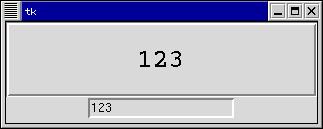 Виджеты конфигурируются прямо при создании. Более того, виджеты не связываются с именами, их только располагают внутри виджета-окна. В данном примере использованы свойства textvariable (текстовая переменная), relief (рельеф), borderwidth (ширина границы), justify (выравнивание), width (ширина, в знакоместах), padx и pady (прослойка в пикселях между содержимым и границами виджета), takefocus (возможность принять фокус при нажатии клавиши Tab), font (шрифт, один из способов его задания). Эти свойства достаточно типичны для многих виджетов, хотя иногда единицы измерения могут отличаться, например, для виджета Canvas ширина задается в пикселях, а не в знакоместах.
В следующем примере демонстрируются возможности по назначению цветов фону, переднему плану (тексту), выделению виджета (подсветка границы) в активном состоянии и при отсутствии фокуса:
from Tkinter import *
tk = Tk()
tv = StringVar()
Entry(tk, textvariable=tv, takefocus=True, borderwidth=10,).pack()
mycolor1 = "#%02X%02X%02X" % (200, 200, 20)
Entry(tk, textvariable=tv, takefocus=True, borderwidth=10,                      foreground=mycolor1,              # fg, текст виджета                      background="#0000FF",             # bg, фон виджета                      highlightcolor='green',           # подсветка при фокусе                      highlightbackground='red',        # подсветка без фокуса                      ).pack()
 tv.set("123")
tk.mainloop()
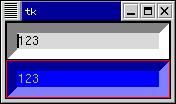 При желании можно задать стилевые опции для всех виджетов сразу: с помощью метода tk_setPalette(). Помимо использованных выше свойств в этом методе можно использовать selectForeground и selectBackground (передний план и фон выделения), selectColor (цвет в выбранном состоянии, например, у Checkbutton), insertBackground (цвет точки вставки) и некоторые другие.
Примечание:
Получить значение из поля ввода можно и при помощи метода get(). Например, если назвать объект класса Entry именем e, получить значение можно так: e.get(). Правда, этот метод не обладает той же гибкостью, что метод get() экземпляров класса для форматированного текста Text: можно взять только все значение целиком.
Виджет форматированного текста
Для того чтобы показать работу с нетривиальным виджетом, можно взять виджет ScrolledText из одноименного модуля Python. Этот виджет аналогичен рамке с форматированным текстом и вертикальной полосой прокрутки:
from Tkinter import *
from ScrolledText import ScrolledText
tk = Tk()                   # окно верхнего уровня
txt = ScrolledText(tk)      # виджет текста с прокруткой                txt.pack()                  # виджет размещается
for x in range(1, 1024):    
	# виджет наполняется текстовым содержимым 
	txt.insert(END, str(2L**x)+"\n")
tk.mainloop()             
 
Теперь следует рассмотреть методы и свойства виджета с форматированным текстом более подробно.